Research methodology
Dr. Md Fazlul Haque
Associate Professor
Dept. of Zoology
Rajshahi University
Introduction to research
“If we knew what we were doing, it wouldn’t be called research, would it?”
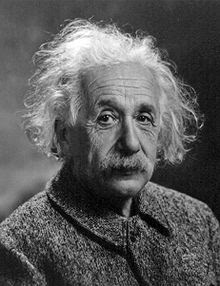 Albert Einstein?
[Speaker Notes: Spinach, it turns out, is not an especially good source of iron. As the story goes, people believe it’s a good source of iron because of a misplaced decimal point in a publication in the 1930s, reporting the iron content of spinach as ten times its actual level.]
Definition of Research
Research is the process of asking questions and answering them in an organized way through:
Survey
Experiment
It involves:
Examination of limits of knowledge
Assessing what is known up to that point
Defining unanswered questions
Devising ways of answering them in an organized and meaningful way
It will be within the capability of every thinking person
[Speaker Notes: The research process can be performed by every thinking person.
There are well tried paths which can be seen in published works.
Knowledge of basic rules greatly facilitate any beginner.]
Definition of Research
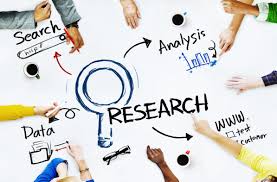 # Research is a systematized effort to gain new knowledge.                                       -Redman and Mory.
# Research is the systematic process of collecting and analyzing information (data) in order to increase our understanding of the phenomenon about which we are concerned or interested.
Definition of Research
Research is knowledge acquisition gained 
through reasoning
through intuition
but most importantly through the use of appropriate methods (The scientific method)
				-Polgar, Thomas
Research is an endeavour to discover answers to intellectual and practical problems through the application of scientific method.
Scientific method
Scientific method is the systematic collection of data (facts) and their theoretical treatment through- 
proper observation, 
experimentation and 
interpretation.

Scientific method attempts to achieve a systematic interrelation of facts by experimentation, observation, and logical arguments from accepted postulates (Hypothesis) and a combination of these three in varying proportions.
basic postulates in scientific method
It relies on empirical (Experimental) evidence.
It utilizes relevant concepts.
It is committed to only objective considerations.
It presupposes ethical neutrality.
It results into probabilistic predictions.
The  methodology is made known.
Aims at formulating scientific theories.
Objectives of Research
The purpose of research is to discover answers through the application of scientific procedures.

The objectives are:
To gain familiarity with a phenomenon or to achieve new insights into it – Exploratory or Formulative Research.
To portray accurately the characteristics of a particular individual, situation or a group – Descriptive Research.
To determine the frequency with which something occurs or with which it is associated with something else – Diagnostic Research.
To test a hypothesis of a causal relationship between variables – Hypothesis-Testing Research.
Characteristics of research
Research is directed towards the solution of a problem.
Research is based upon observable experience or empirical  evidence.
Research demands accurate observation and description.
Research involves gathering new data from primary sources or using existing data for a new purpose.
Research activities are characterized by carefully designed procedures.
Research requires expertise i.e., skill necessary to carryout investigation, search the related literature and to understand and analyze the data gathered.
Research is objective and logical – applying every possible test to validate the data collected and conclusions reached.
Research involves the quest for answers to unsolved problems.
Research requires courage.
Research is characterized by patient and unhurried activity.
Research is carefully recorded and reported.
Good Research Process
Research is an extremely cyclic process.
This isn’t a weakness of the process but is part of the built-in error correction machinery.
Because of the cyclic nature of research, it can be difficult to determine where to start and when to stop.
Steps of a good research process
Raising a Question.
Suggest Hypothesis.
Literature Review.
Literature Evaluation.
Acquire Data.
Data Analysis.
Data Interpretation.
Hypothesis Support.
Step 1 A question is raised
A question occurs to or is posed to the researcher for which that researcher has no answer. 
Example: What is the impact of microplastic on the growth and reproduction of aquatic animals in the Padma river, Bangladesh?
The question needs to be converted to an appropriate problem statement like that documented in a research proposal.
Example: What if microplastic affect the growth and reproduction of aquatic animals in the Padma river, Bangladesh?
Step 2 Suggest hypothesis
The researcher generates intermediate hypotheses to describe a solution to the problem.
This is at best a temporary solution since there is as yet no evidence to support either the acceptance or rejection of these hypothesis.
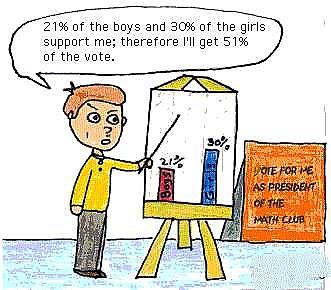 Impact of microplastic on aquatic animals in the Amazon river was reported; therefore microplastic will affect aquatic animals in the Padma river
Step 3 Literature review
The available literature is reviewed to determine if there is already a solution to the problem.
Existing solutions do not always explain new observations.
The existing solution might require some revision or even be discarded.
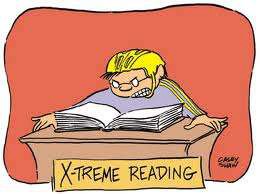 Step 4 Literature Evaluation
It’s possible that the literature review has yielded a solution to the proposed problem.
On the other hand, if the literature review turns up nothing, then additional research activities are justified.
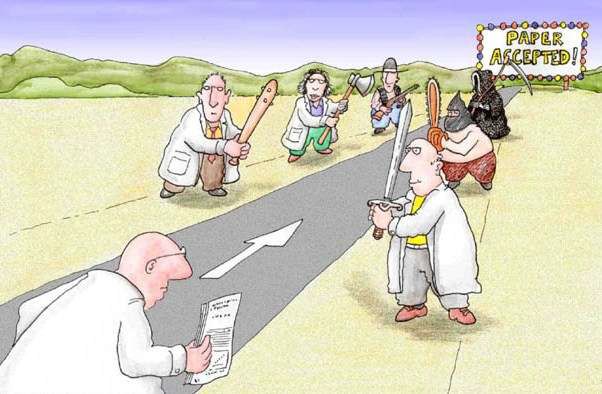 Step 5 acquire data
The researcher now begins to gather data relating to the research problem.
The means of data acquisition will often change based on the type of the research problem.
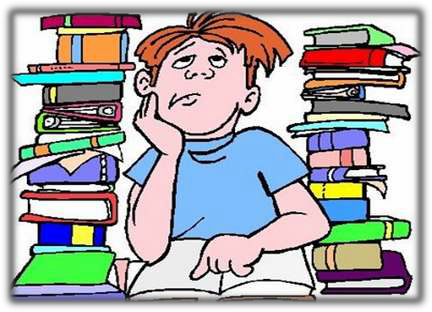 Step 6 data analysis
The data that were gathered in the previous step are analyzed as a first step in ascertaining their meaning.
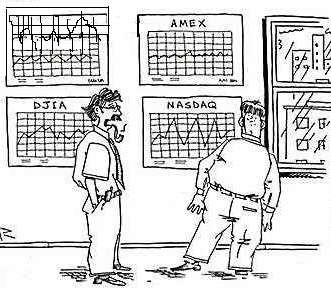 Step 7 data interpretation
The researcher interprets the newly analyzed data and suggests a conclusion.
This can be difficult.
Keep in mind that data analysis that suggests a correlation between two variables can’t automatically be interpreted as suggesting causality between those variables.
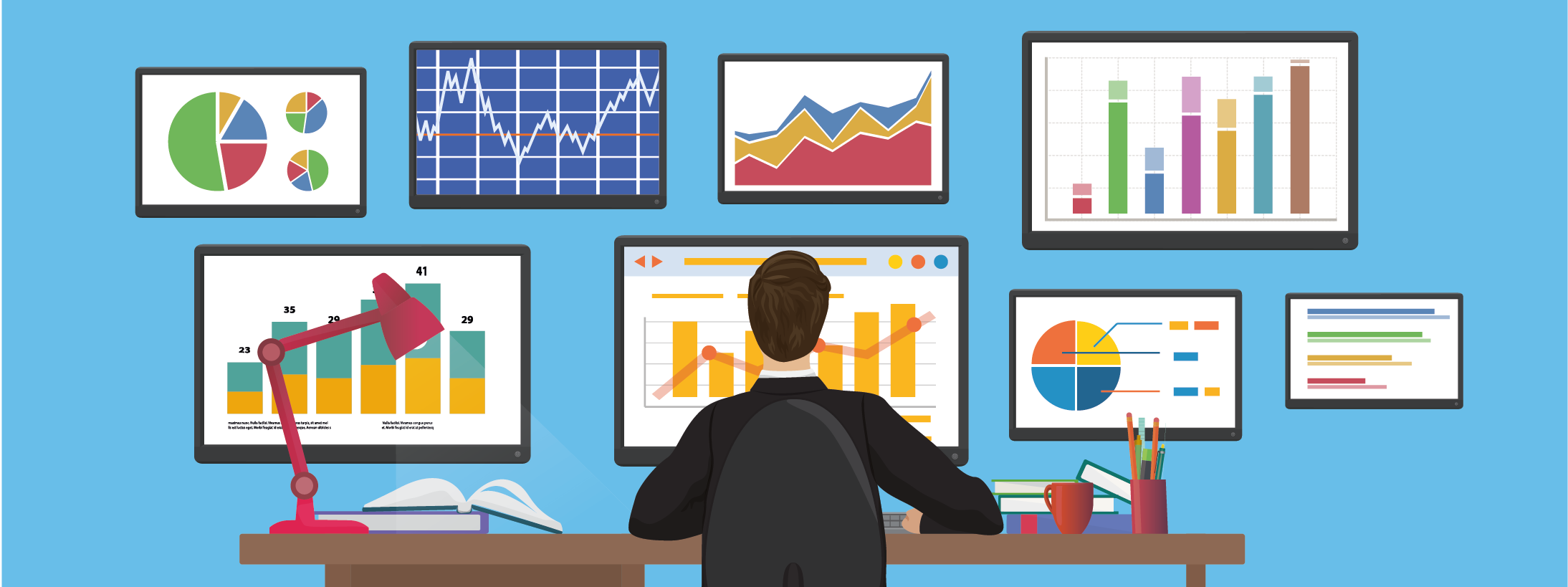 Step 8 hypothesis support
The data will either support the hypotheses or they won’t.
This may lead the researcher to cycle back to an earlier step in the process   and begin again with a new hypothesis.
This is one of the                                                      self-correcting                                         mechanisms                                                      associated with                                                                the  scientific                                                             method.
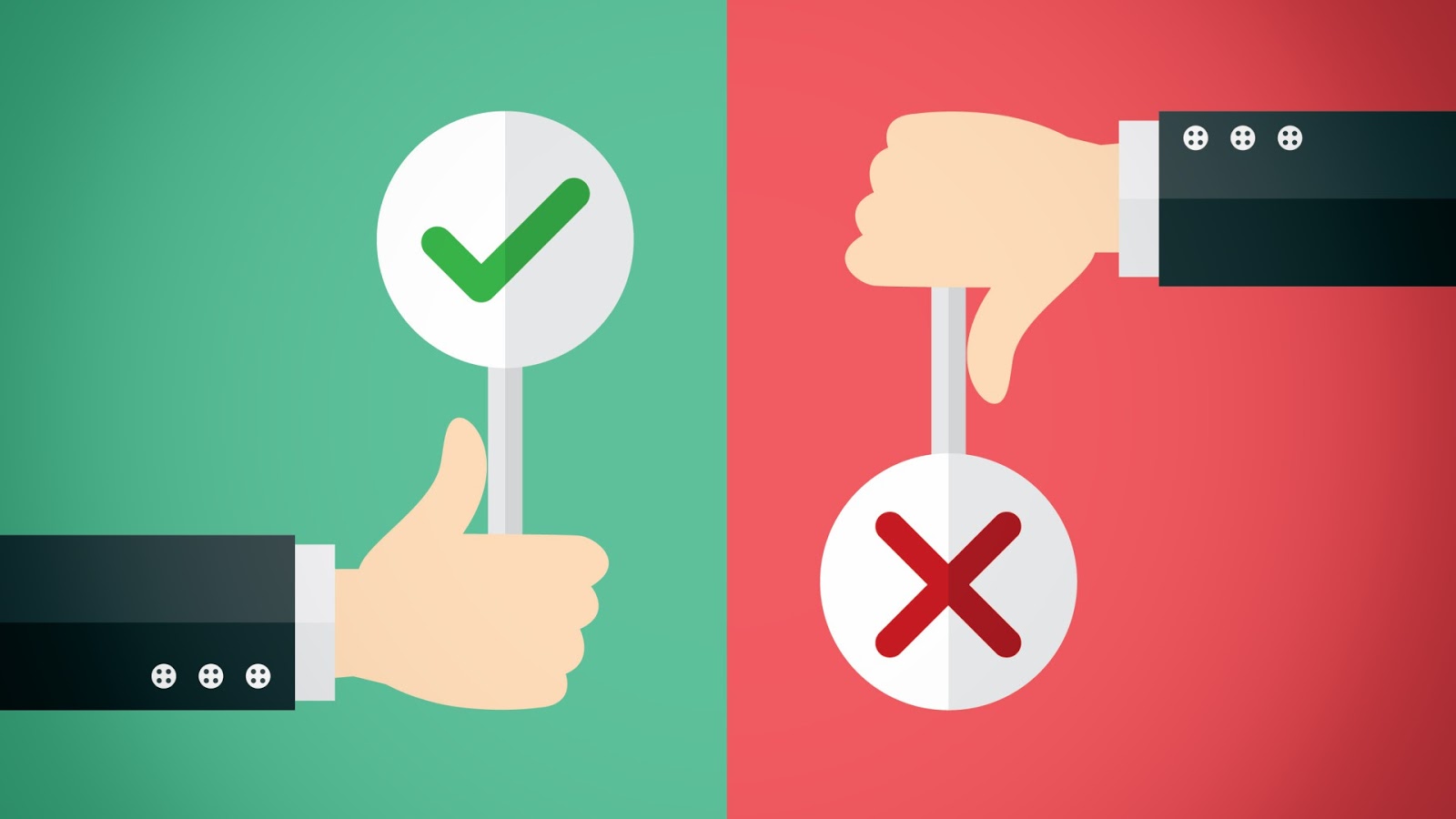 Types of scientific research
The research is broadly classified into two main classes: 
1. Fundamental or basic research
2. Applied research. 
Both basic and applied researches are generally of two kinds:
1. Normal research 
2. Revolutionary research. 
In addition, both basic and applied researches can be classified into three types:
Quantitative
Qualitative 
Even both (mixed research).
Types of scientific research
Fundamental or basic research
Study or investigation of some natural phenomenon or relating to pure science are termed as basic research. 
It is also called theoretical research. 
Basic research is an investigation on basic principles and reasons for occurrence of a particular event or process or phenomenon. 
It is not concerned with solving any practical problems of immediate interest. 
But it is original or basic in character.
Types of scientific research
Fundamental or basic research
It provides a systematic and deep insight into a problem and facilitates extraction of scientific and logical explanation and conclusion on it. 
It helps build new frontiers of knowledge. 
The outcomes of basic research form the basis for many applied research.
Main Characteristics  
Seeks generalization
Aims at basic processes
Attempts to explain why things happen
Tries to get all the facts
Reports in technical language of the topic
Types of scientific research
Applied research
In an applied research one solves certain problems using well known and accepted theories and principles. 
Most of the experimental research, case studies and inter-disciplinary research are essentially applied research. 
Applied research is helpful for basic research. 
A research, the outcome of which has immediate application is also termed as applied research.
Types of scientific research
Applied research
Main Characteristics  
Studies individual or specific cases without the objective to generalize
Aims at any variable which makes the desired difference
Tries to say how things can be changed
Tries to correct the facts which are problematic
Reports in common language
Types of scientific research
Normal research
In any particular field, normal research is performed in accordance with a set of rules, concepts and procedures called a paradigm, which is well accepted by the scientists working in that field. 
Revolutionary research
In the context of science and technology, a revolution can be defined as a complete or marked change in rules, concepts and procedures called a paradigm. A revolutionary research will result in a paradigm shift that provides a new or perhaps highly revised map of the knowledge as it is currently understood.
Types of scientific research
Quantitative research
It is numerical, non-descriptive, applies statistics or mathematics and uses numbers.
It is an iterative process whereby evidence is evaluated.
The results are often presented in tables and graphs.
It is conclusive.
It investigates the what, where and when of decision making.
[Speaker Notes: iterative process: A process for arriving at a decision or a desired result by repeating rounds of analysis or a cycle of operations.]
Types of scientific research
Qualitative research
It is non-numerical, descriptive, applies reasoning and uses words.
Its aim is to get the meaning, feeling and describe the situation.
Qualitative data cannot be graphed.
It is exploratory.
It investigates the why and how of decision making.
Mixed research
Mixed research that involves the mixing of quantitative and qualitative methods or paradigm characteristics. 
Nature of data is mixture of variables, words and images.
Types of scientific research
OTHER TYPES OF RESEARCH
Exploratory research
Exploratory research might involve a literature search or conducting focus group interviews. 
The exploration of new phenomena in this way may help the researcher’s need for better understanding, may test the feasibility of a more extensive study, or determine the best methods to be used in a subsequent study. 
For these reasons, exploratory research is broad in focus and rarely provides definite answers to specific research issues.
The objective of exploratory research is to identify key issues and key variables.
Types of scientific research
OTHER TYPES OF RESEARCH
Exploratory research
Exploratory research might involve a literature search or conducting focus group interviews. 
The exploration of new phenomena in this way may help the researcher’s need for better understanding, may test the feasibility of a more extensive study, or determine the best methods to be used in a subsequent study. 
For these reasons, exploratory research is broad in focus and rarely provides definite answers to specific research issues.
The objective of exploratory research is to identify key issues and key variables.
Types of scientific research
Descriptive researchThe descriptive research is directed toward studying “what” and how many off this “what”. Thus, it is directed toward answering questions such as, “What is this?”.
Explanatory research
Its primary goal is to understand or to explain relationships.
It uses correlations to study relationships between dimensions or characteristics off individuals, groups, situations, or events.
Explanatory research explains (How the parts of a phenomenon are related to each other).
Explanatory research asks the “Why” question.
Types of scientific research
Longitudinal Research
Research carried out longitudinally involves data collection at multiple points in time. 
Longitudinal studies may take the form of:
Trend study- looks at population characteristics over time, e.g. organizational absenteeism rates during the course of a year
Cohort study- traces a sub-population over time, e.g. absenteeism rates for the sales department;
Panel study- traces the same sample repeatedly over time, often many year, e.g. graduate career tracks over the period 1990 – 2000 for the same starting cohort.
[Speaker Notes: Panel studies are a particular design of longitudinal study in which the unit of analysis is followed at specified intervals over a long period, often many years. The key feature of panel studies is that they collect repeated measures from the same sample at different points in time.]
Types of scientific research
Cross-sectional Research
One-shot or cross-sectional studies are those in which data is gathered once, during a period of days, weeks or months. 
Many cross-sectional studies are exploratory or descriptive in purpose. 
They are designed to look at how things are now, without any sense of whether there is a history or trend at work.
While longitudinal studies will often be more time consuming and expensive than cross-sectional studies, they are more likely to identify causal relationships between variables.
Types of scientific research
Action Research
Action research can be defined as “an approach in which the action researcher and a client collaborate in the diagnosis of the problem and in the development of a solution based on the diagnosis”. 
Action study assumes social world to be constantly changing, both, researcher and research being one part of that change.
Policy-Oriented Research
Reports employing this type of research focus on the question ‘How can problem ‘X’ be solved or prevented?’
Types of scientific research
Classification research
It aims at categorization of units in to groups
To demonstrate differences
To explain relationships
Comparative research
To identify similarities and differences between units at all levels
Causal research
It aims at establishing cause and effect relationship among variable
Theory-testing research
It aims at testing validity of a unit
Theory-building research
To establish and formulate the theory
Problems and bottlenecks faced by researchers of Bangladesh
Lack of commitment in research work because of-
Less research related job 
No incentive for good research
No institutional system for filling a patent application for any invention and sharing the benefit between researcher and institute
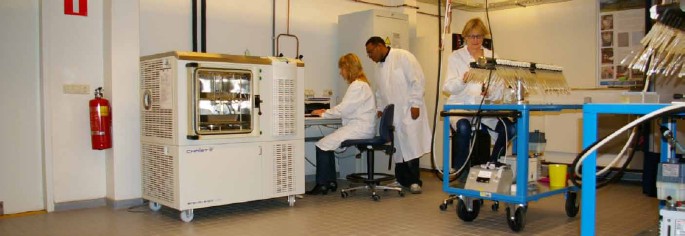 Problems and bottlenecks faced by researchers of Bangladesh
Lack of research-friendly curriculum
Lack of knowledge and experience in research work
Lack of good supervision for research. A good supervision ensures- 
sufficient time, 
hands-on training, 
regular meeting
Allocation of inadequate time resulting in excess workload for research work
Lack of required instruments and reagents
Problems and bottlenecks faced by researchers of Bangladesh
Inadequate and problematic fund for research:
Not enough fund for all 
Huge gape between proposed fund and allocated fund
Time gape between allocation of fund and research schedule 
Usually no fund for long-term project for individual researcher 
No allocated fund for maintenance/repairing the valuable instruments 
 Insufficient fund for good publication
Problems and bottlenecks faced by researchers of Bangladesh
Lack of central laboratory and related facilities in many institutes 
Lack of research project/cell/council in many institutes resulting in-
Inadequate guidance by the institute.
No collaborative approach for research quality control  
Inadequate resources and staffs for research quality control such as Plagiarism check, Thesis writing format check, Biosafety ensure, Ethical assurance etc.
RESEARCH  PROBLEM
What is a research problem?

 The term ‘problem’ means a question or issue to be examined.
 Research Problem refers to some difficulty /need which a researcher experiences in the context of either theoretical or practical situation and wants to obtain a solution for the same.
A research problem is a statement about an area of concern, a condition to be improved, a difficulty to be eliminated, or a troubling question that exists in scholarly literature, in theory, or in practice that points to the need for meaningful understanding and deliberate investigation.
RESEARCH  PROBLEM
The purpose of a problem statement is to:
Introduce the reader to the importance of the topic being studied. The reader is oriented to the significance of the study and the research questions or hypotheses to follow.
Places the problem into a particular context that defines the parameters of what is to be investigated.
Provides the framework for reporting the results and indicates what is probably necessary to conduct the study and explain how the findings will present this information.
SOURCES OF PROBLEMS
Reading
Academic Experience
Daily Experience
Exposure to Field Situations
Consultations
Brainstorming
Research
Intuition
How to find a research problem?
Step 1: Identify a broad problem area
As you discuss and read about your topic, look for: 
under-explored aspects and 
areas of concern, 
conflict or controversy. 
Your goal is to find a gap that your research project can fill.
To find the Practical or Theoretical  research problems the focus will be different
How to find a research problem?
Practical research problems
If you are doing practical research, you can identify a problem by reading reports, following up on previous research, and talking to people who work in the relevant field or organization. 
Theoretical research problems
Theoretical research focuses on expanding knowledge and understanding rather than directly contributing to change. 
You can identify a research problem by reading recent research, theory and debates on your topic to find a gap in what is currently known about it.
How to find a research problem?
Step 2: Learn more about the problem
Next, you have to find out what is already known about the problem, and pinpoint the exact aspect that your research will address.
It have to include 
the context and background of problem
specificity and relevance of problem
How to find a research problem?
Context and background
Who does the problem affect?
Has it been an issue for a long time, or is it a newly discovered problem?
What research has already been done?
Have any solutions been proposed?
What are the current debates about the problem, and what do you think is missing from them?
How to find a research problem?
Specificity and relevance
What particular place, time and/or animals/ people will you focus on?
What aspects will you not be able to tackle?
What will be the consequences if the problem is not resolved?
Whose will benefit from resolving the problem
SELECTION OF A RESEARCH TOPIC
The selection of one appropriate researchable topic out of the identified problems or topics requires evaluation of certain criteria. These are:

Internal / Personal criteria – Researcher’s Interest, Researcher’s Competence, Researcher’s own Resource: finance and time.
 External Criteria or Factors – Researchable problem, Importance and Urgency, Novelty of the Problem, Feasibility, Facilities, Usefulness and Social Relevance, Research Personnel.